TODUP C2: GRUP TERSPEKTİF
SORUN VE AMACIMIZ:
Psikolojik rahatsızlıklar söz konusu olduğunda insanların bunu konuşmaya, paylaşmaya ve buna dair tedavi almaya çekinmesi.

Tıpkı fiziksel sorunlar gibi psikolojik sorunların da toplum tarafından normal karşılanması gerektiğini ve aynı zamanda tedaviye muhtaç olduğunu anlatmak, bunun hakkında duyarlılık yaratabilmek.
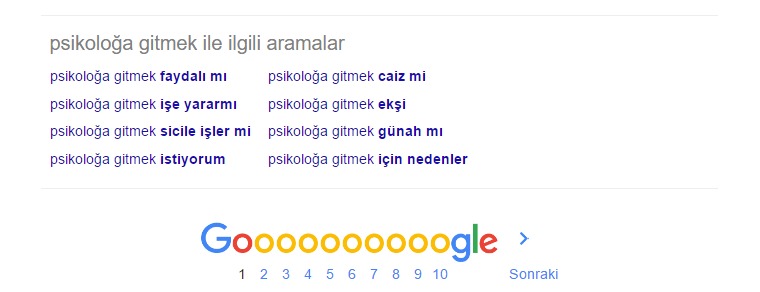 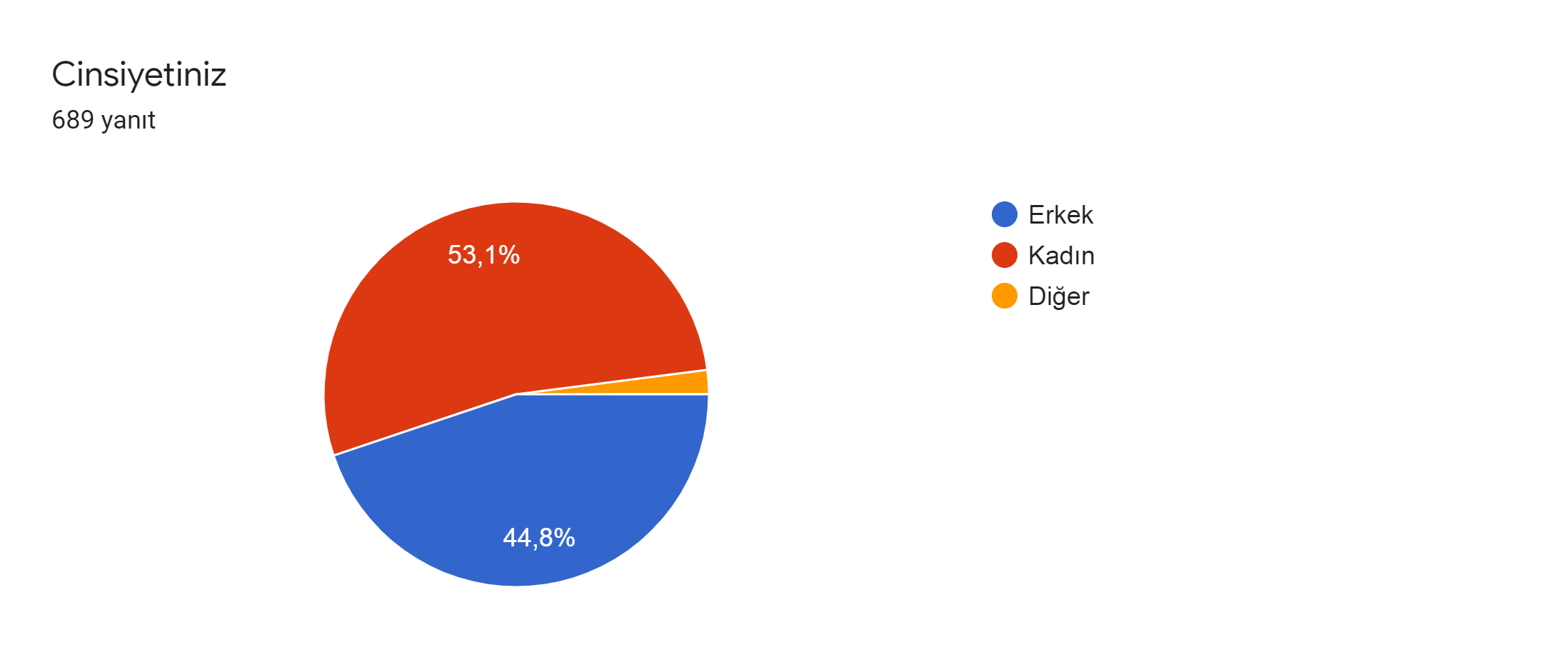 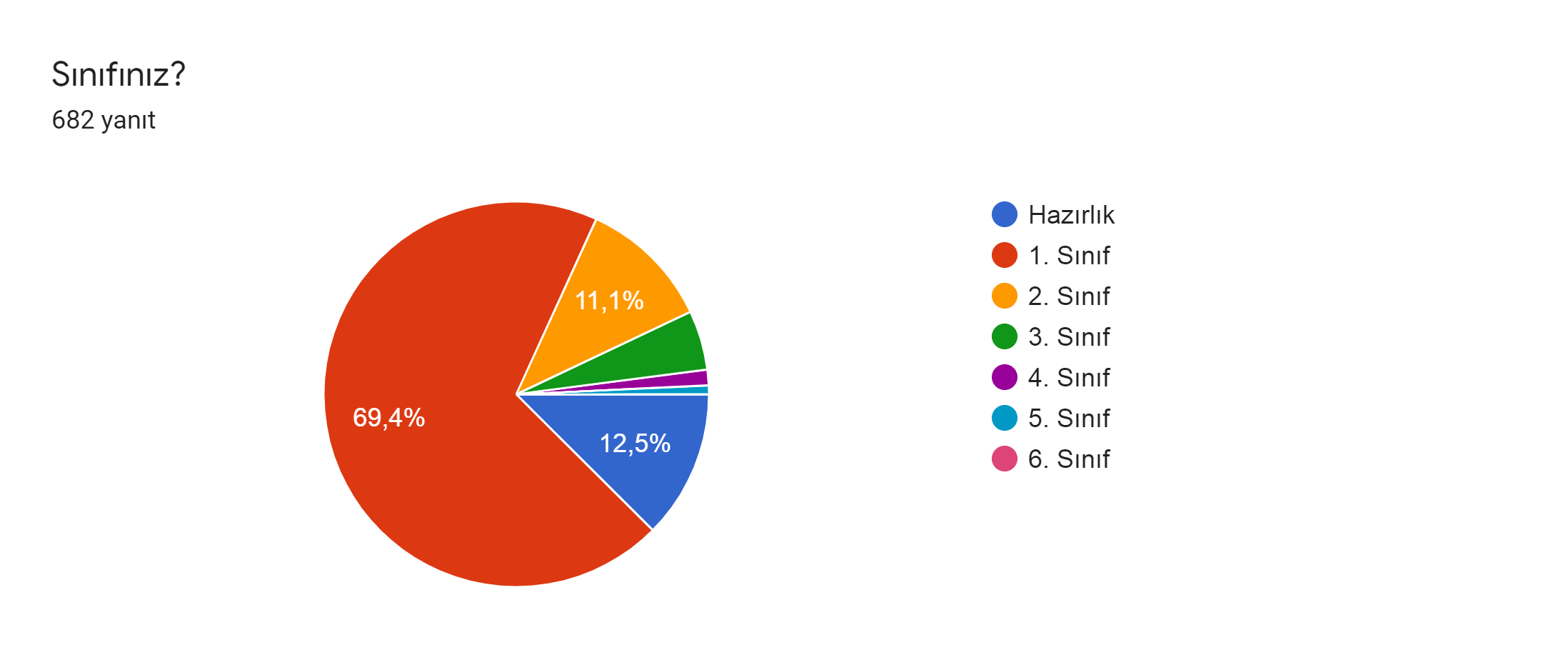 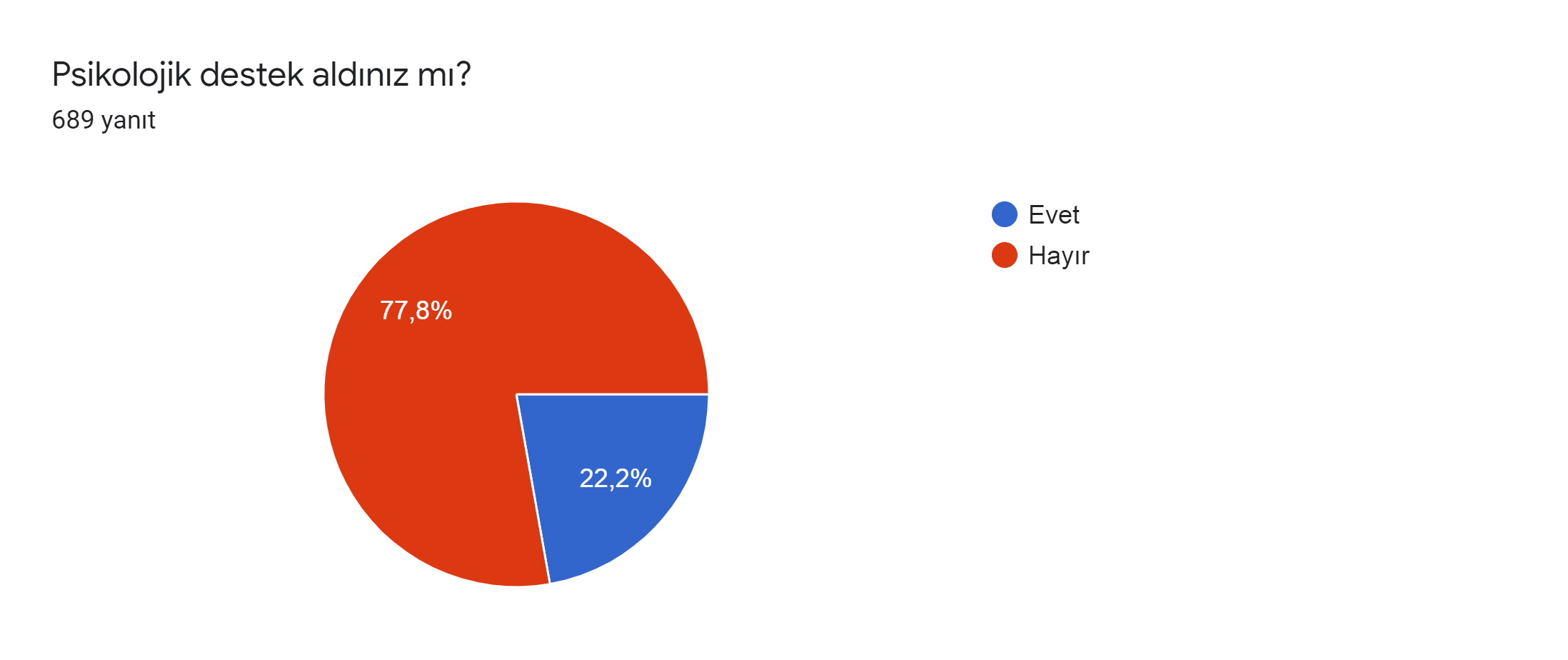 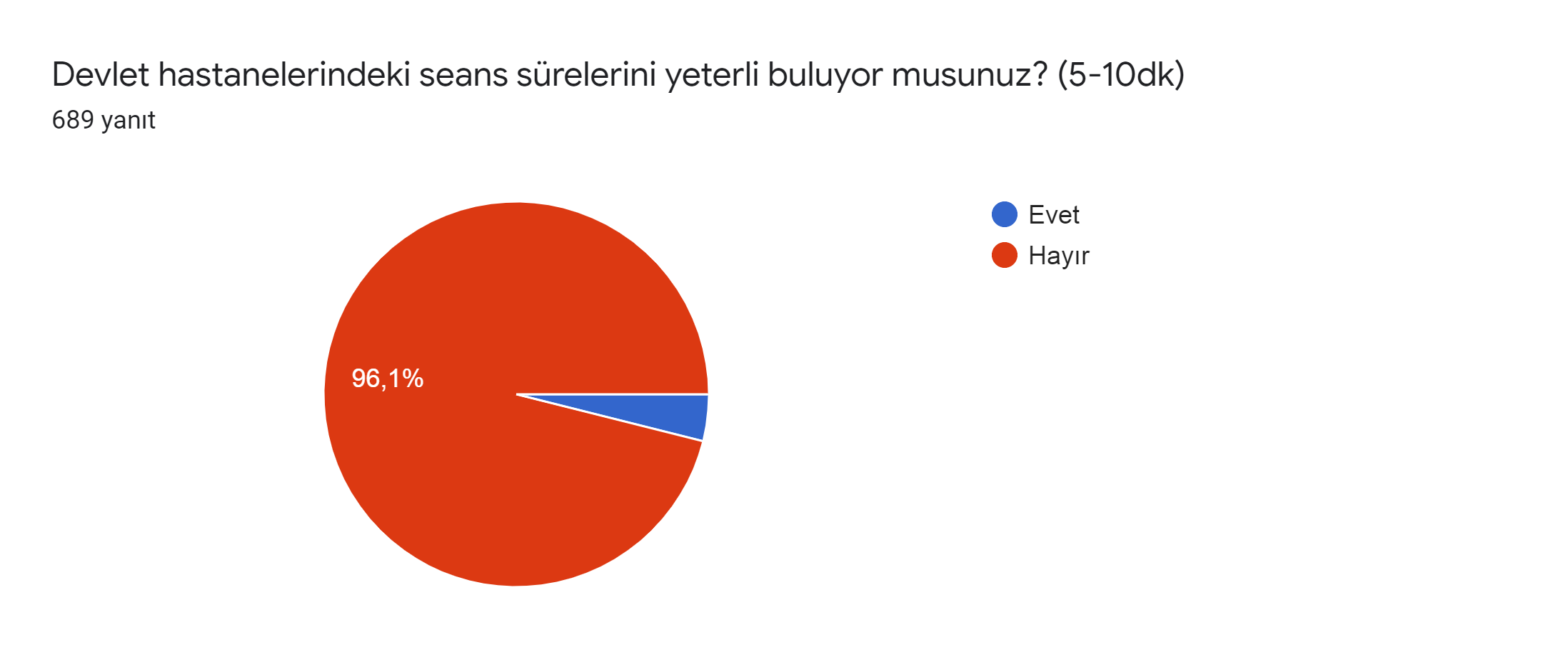 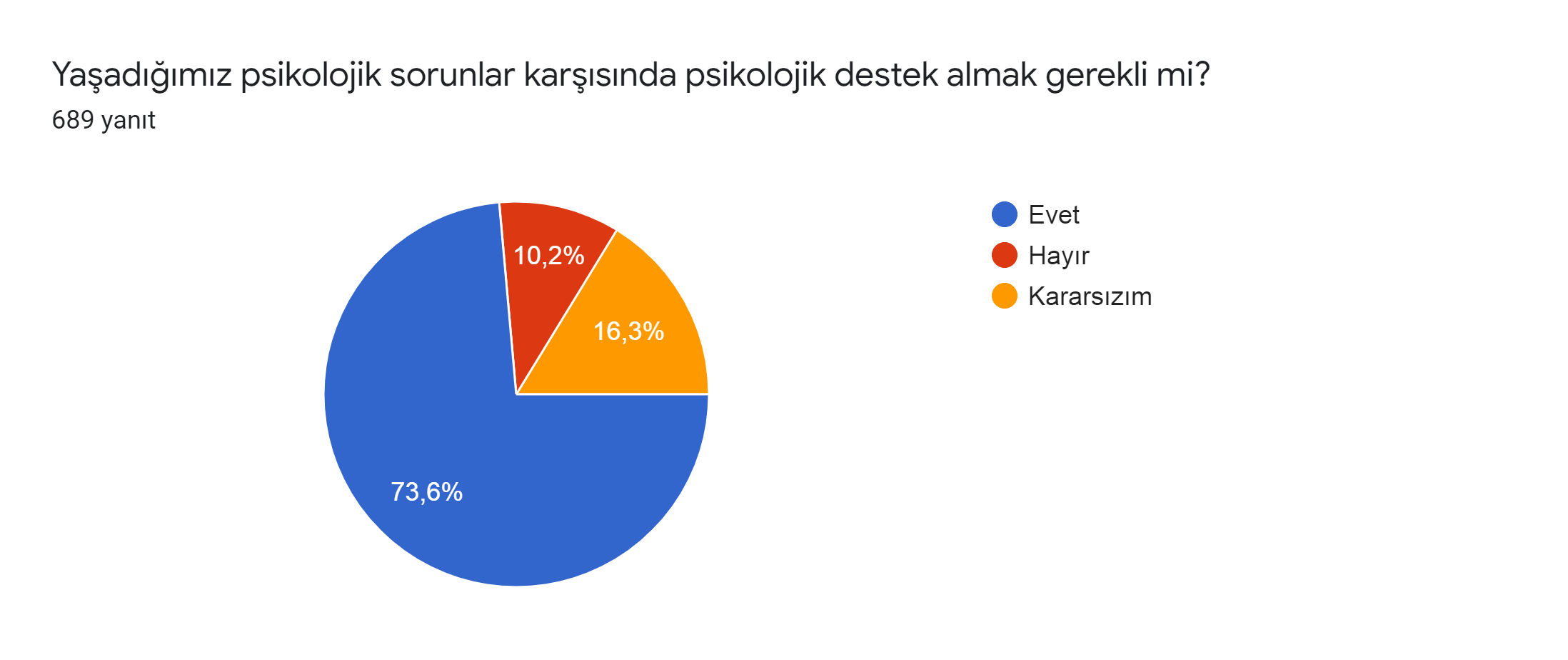 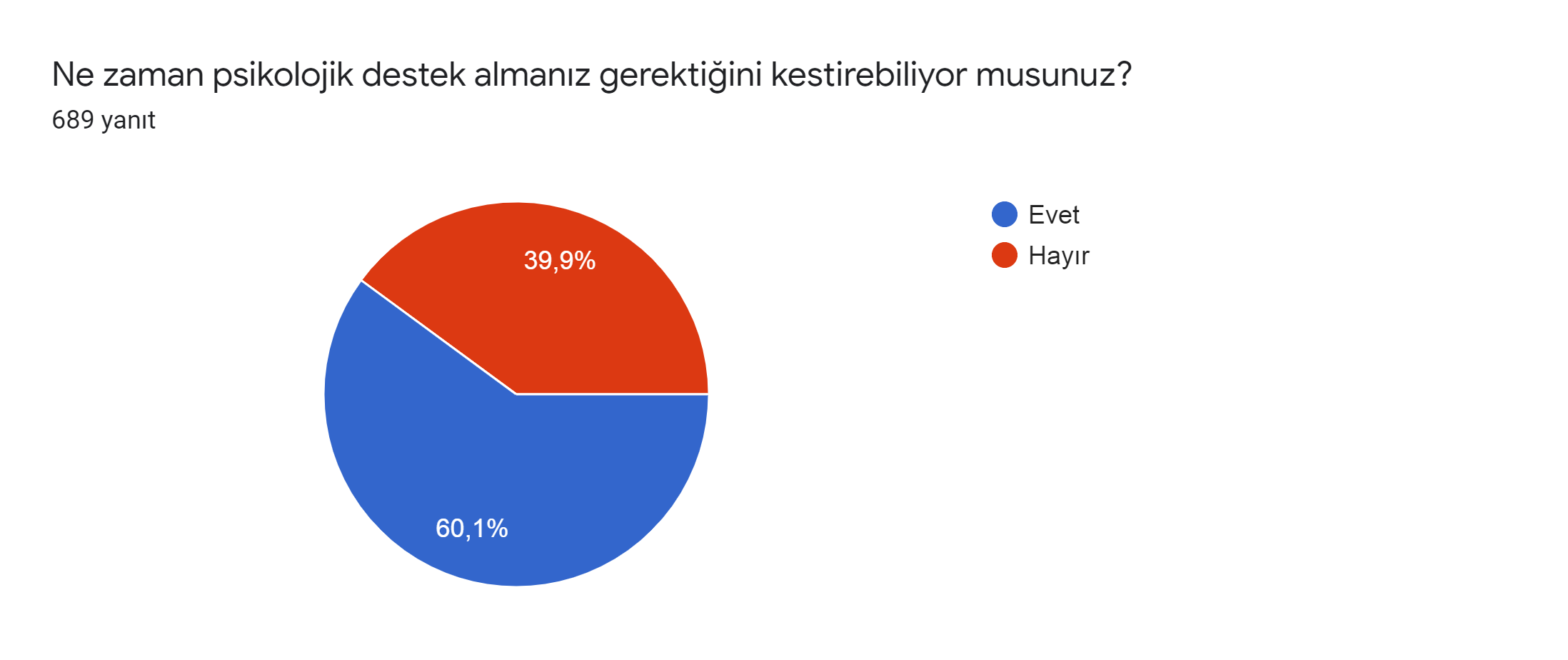 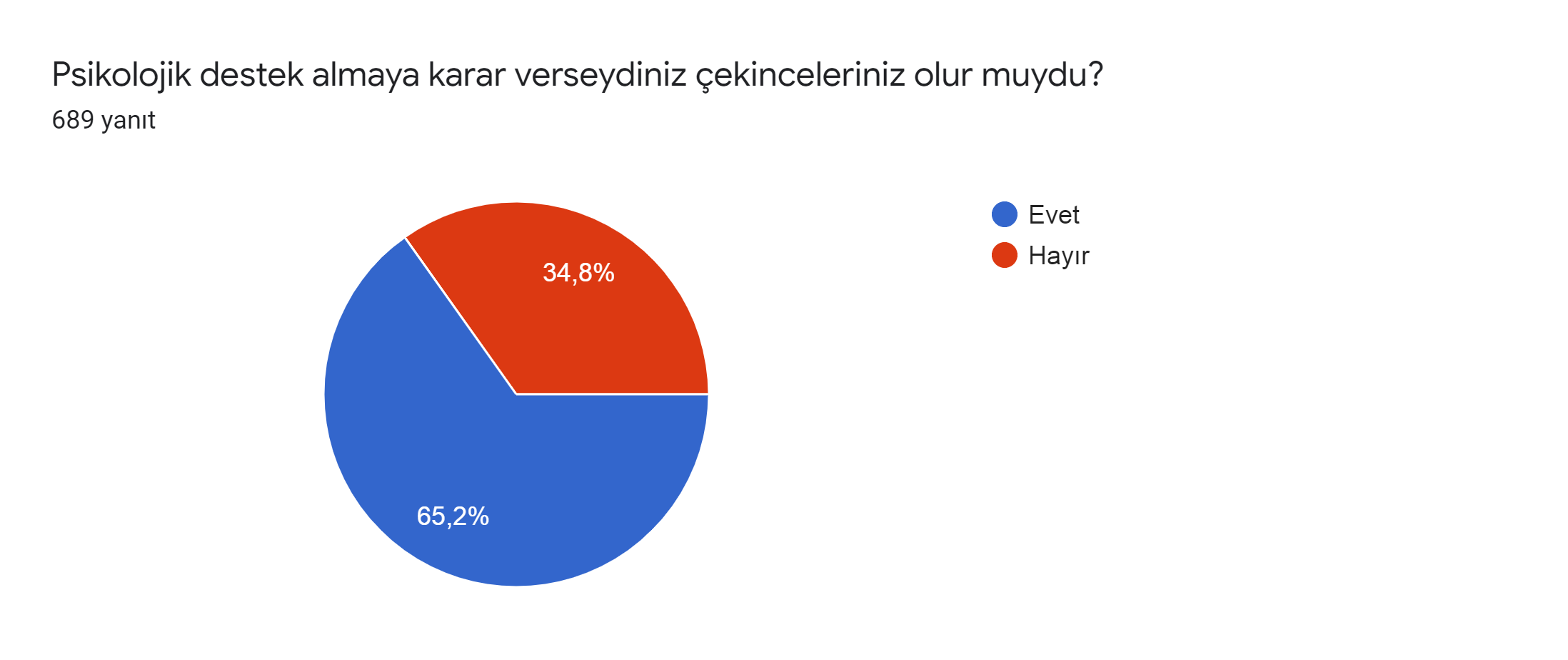 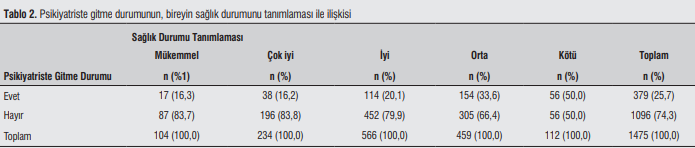 SİCİL VE İŞ BULMA?
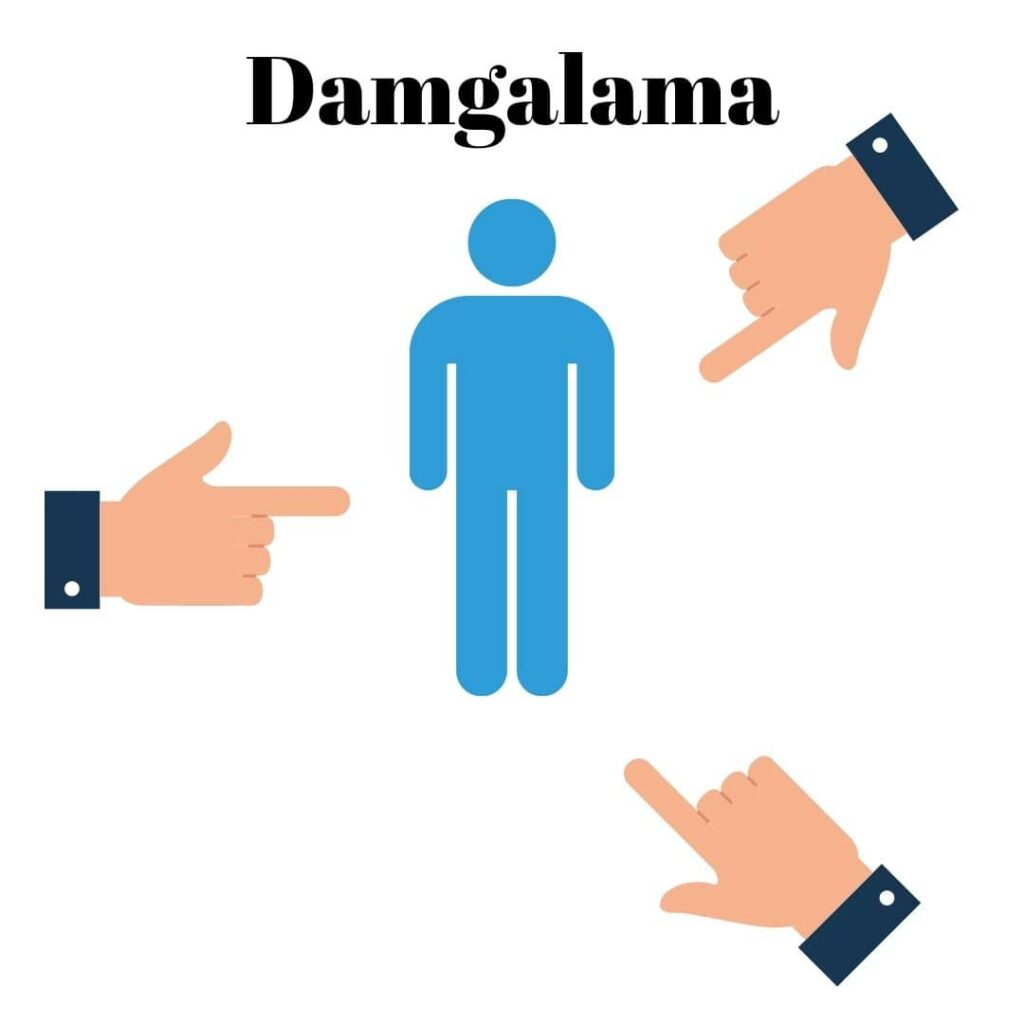 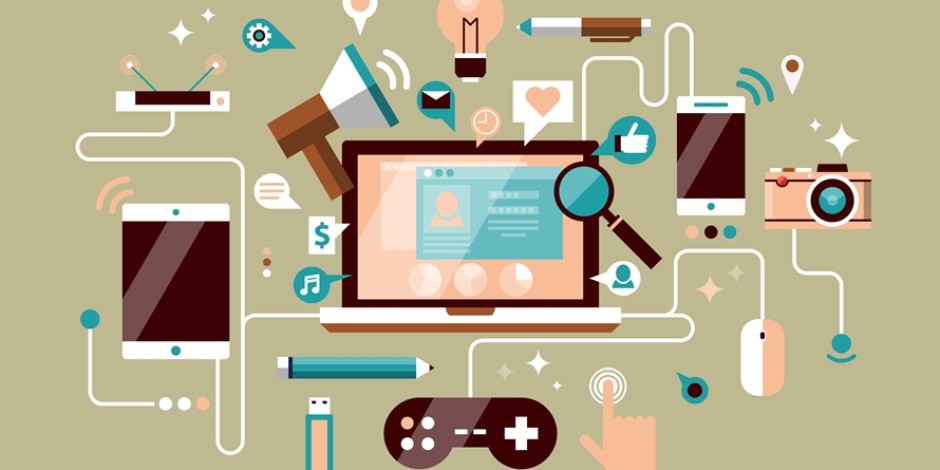 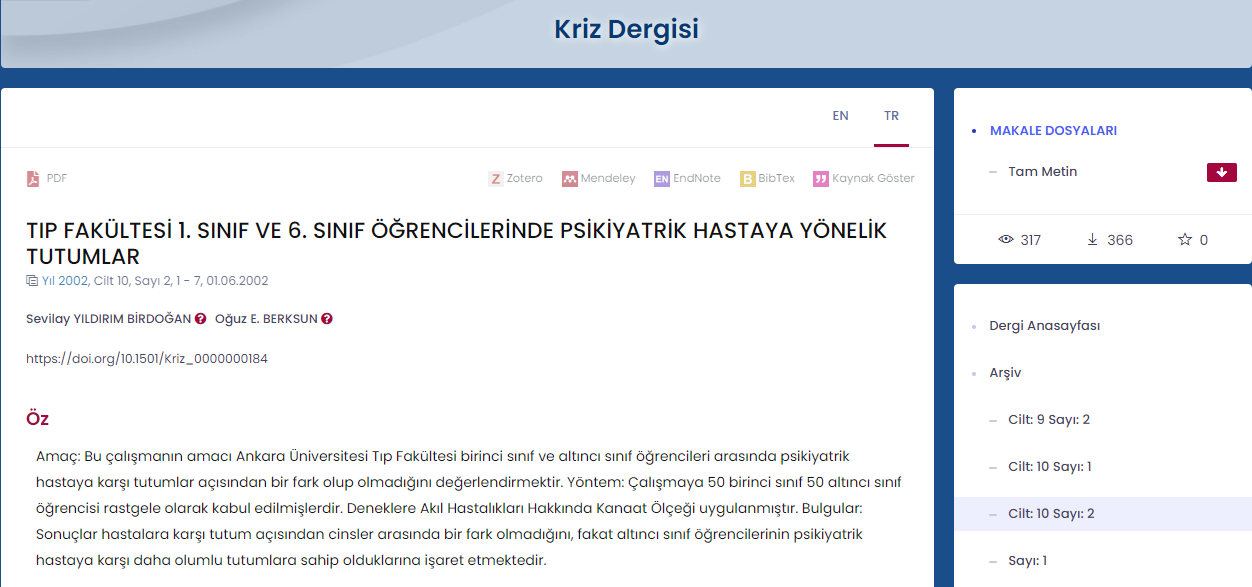 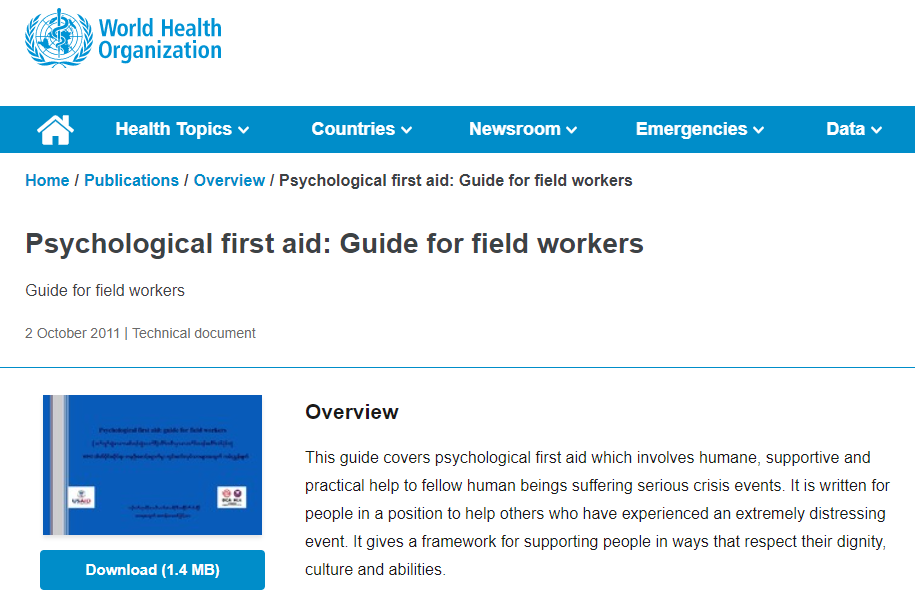 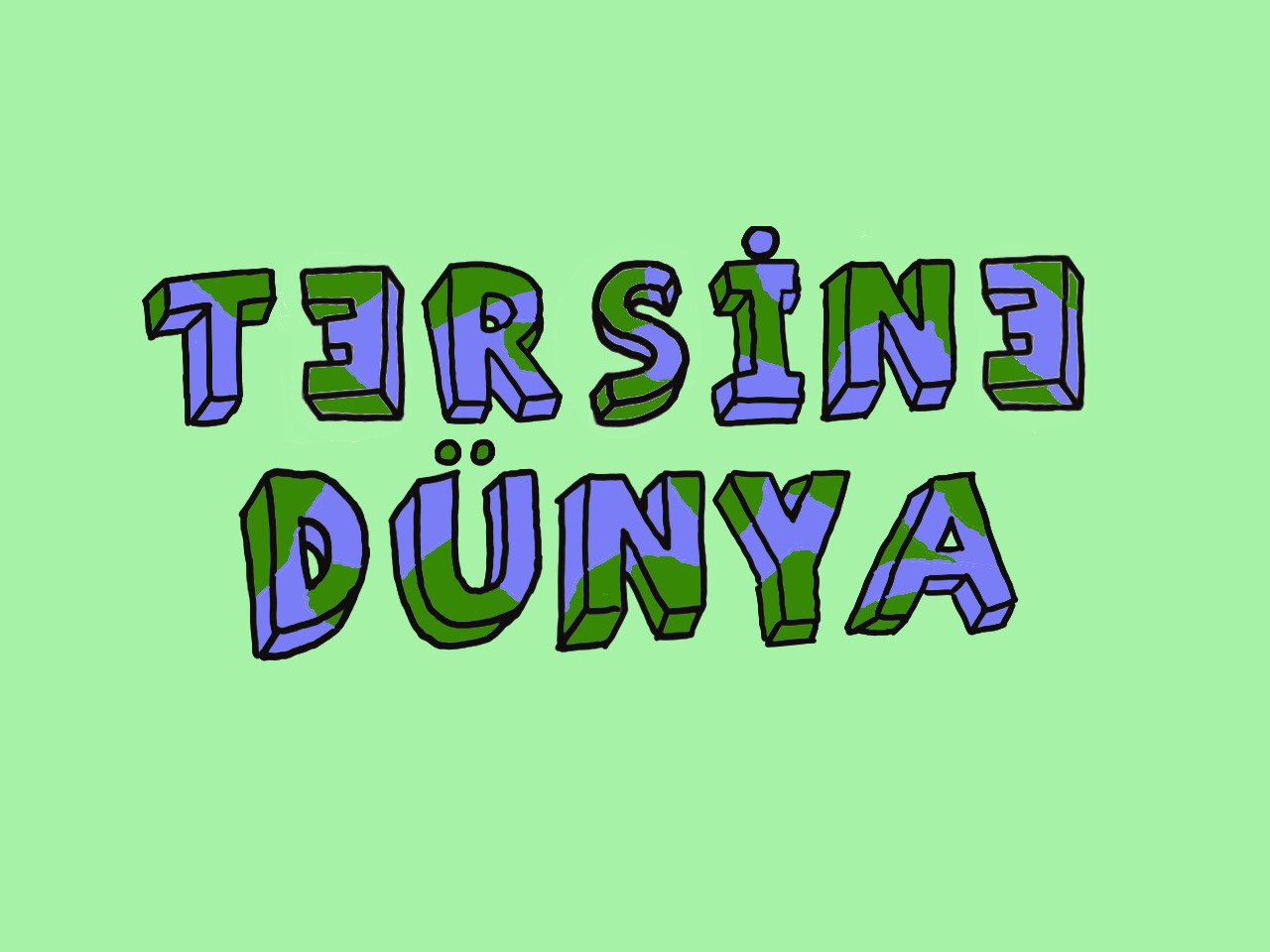 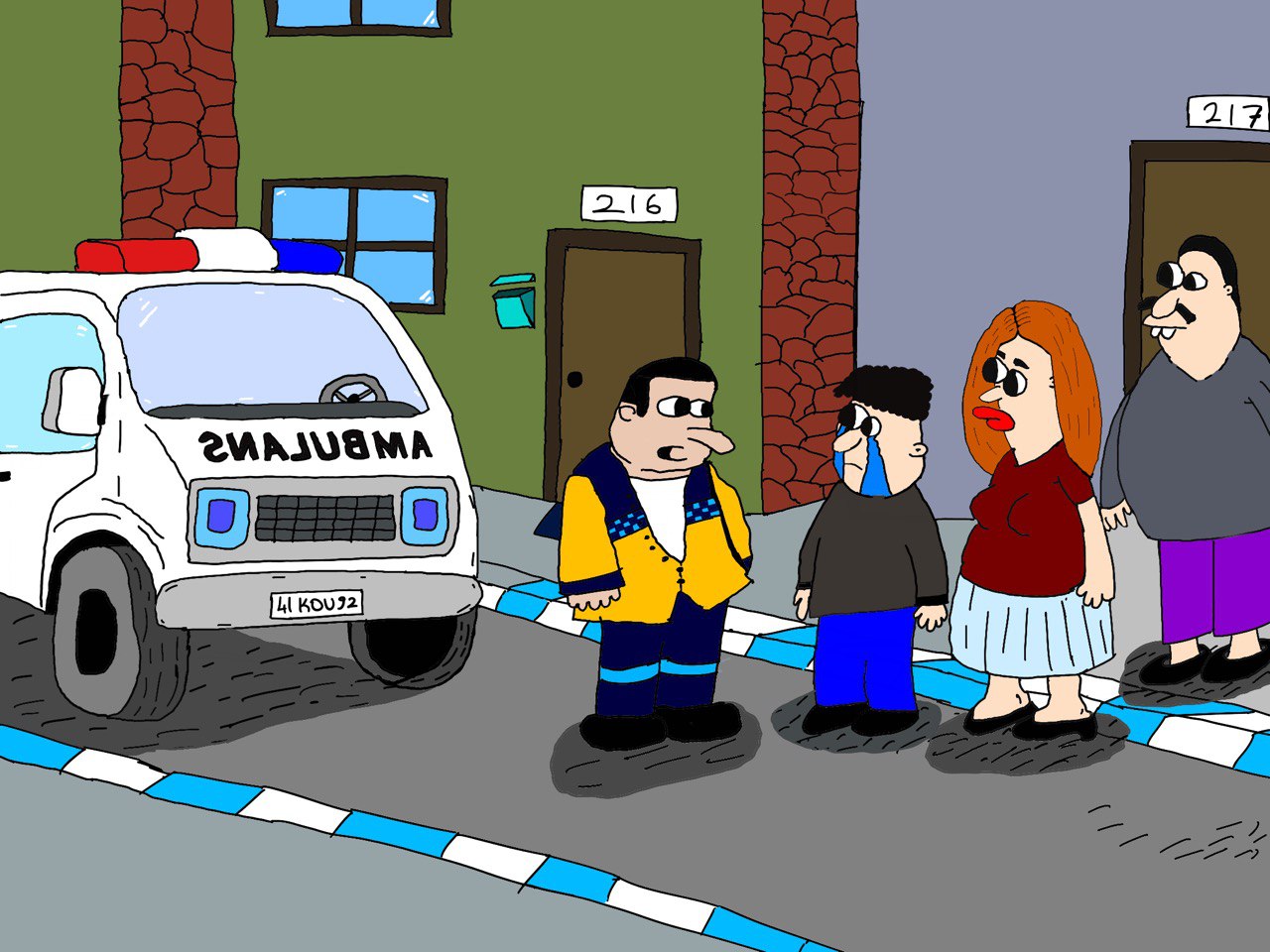 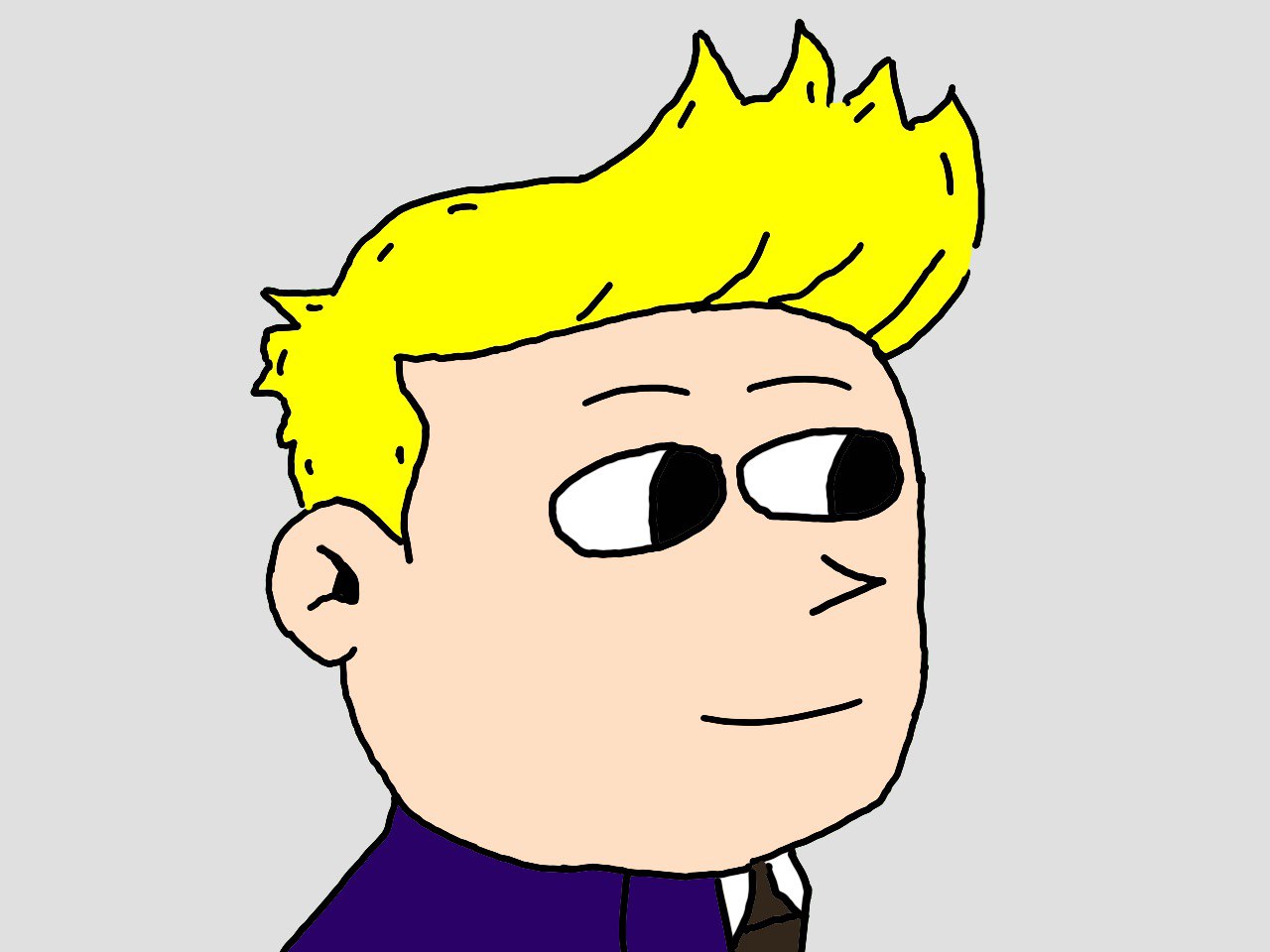 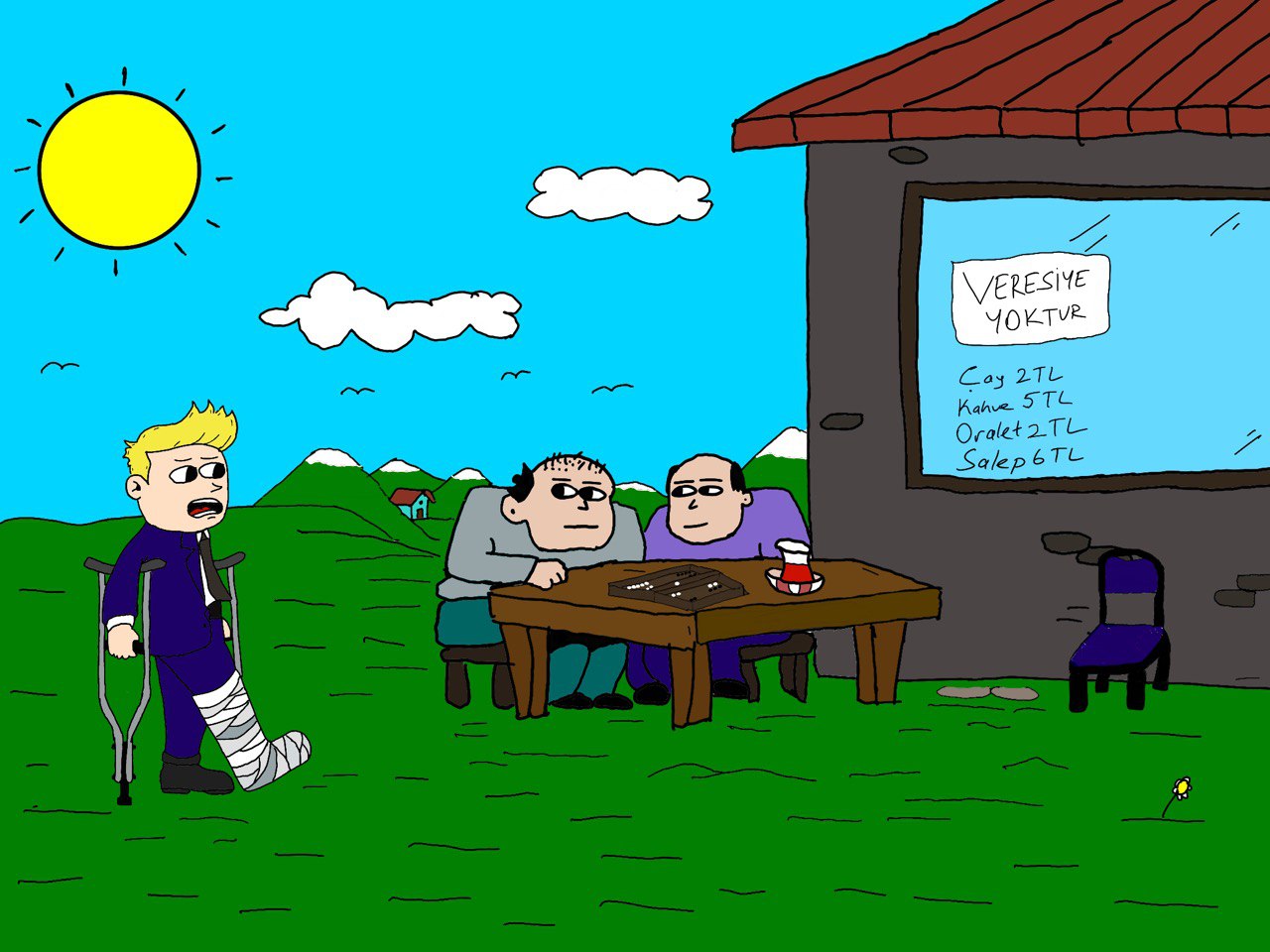 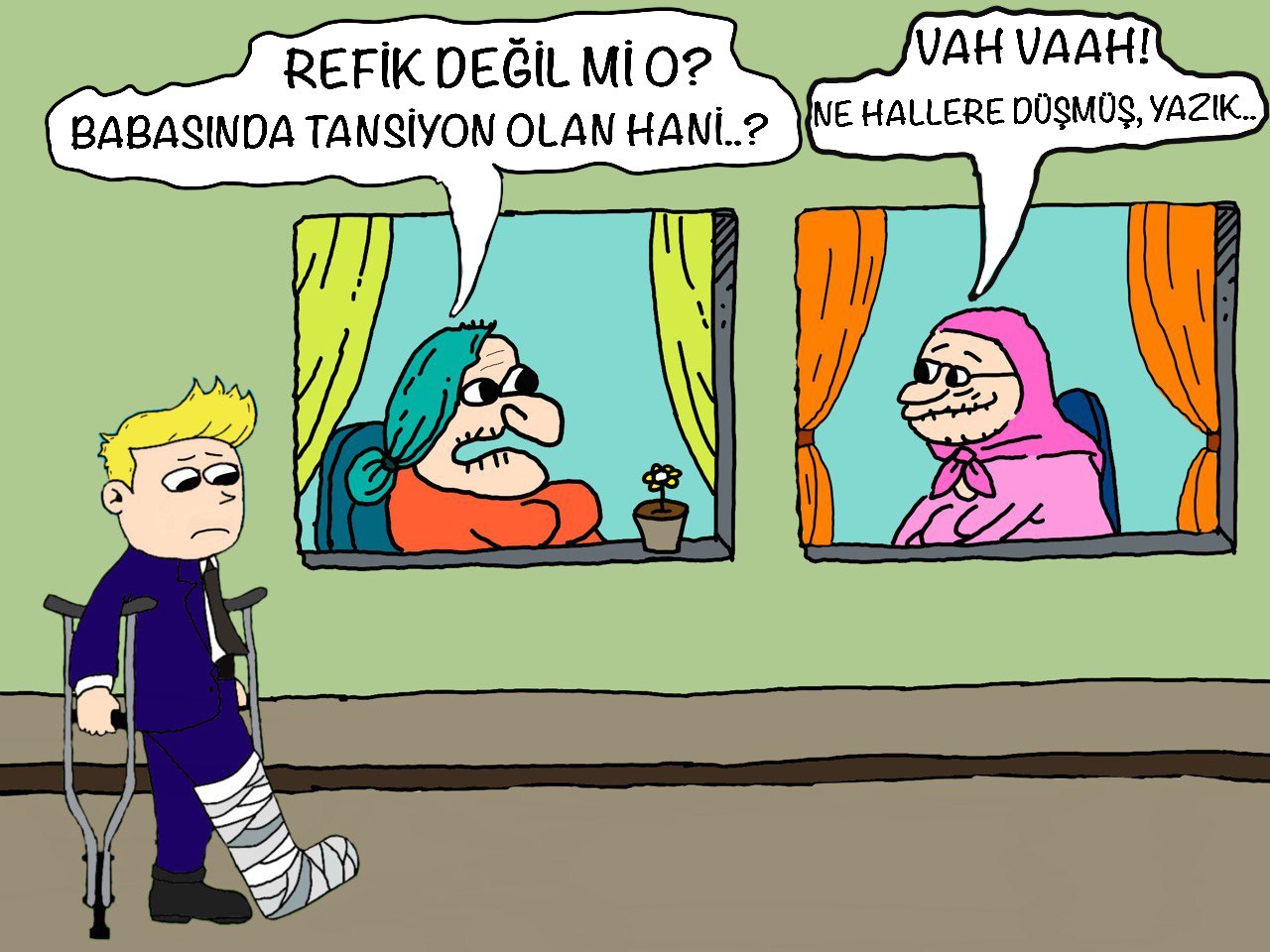 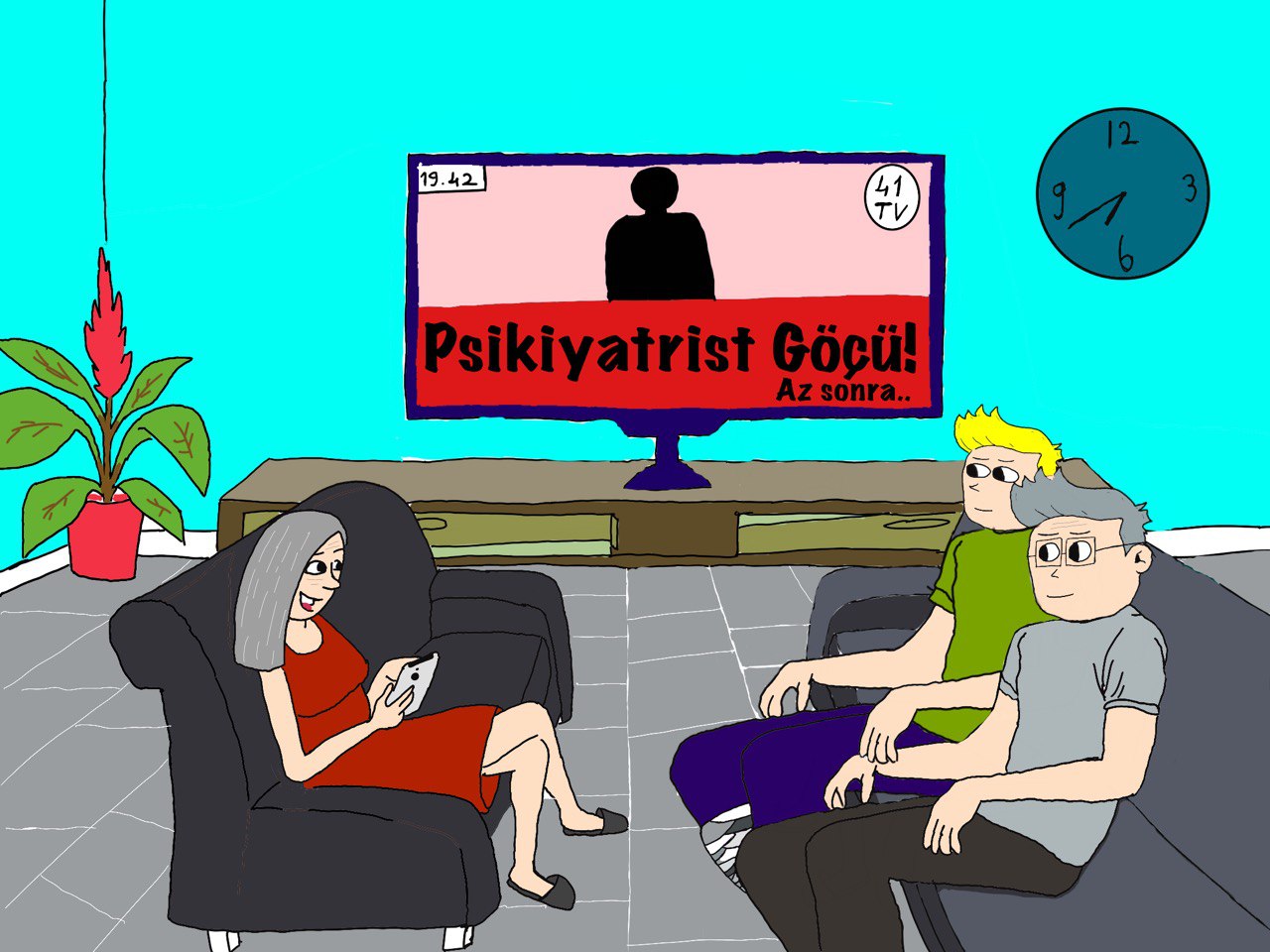 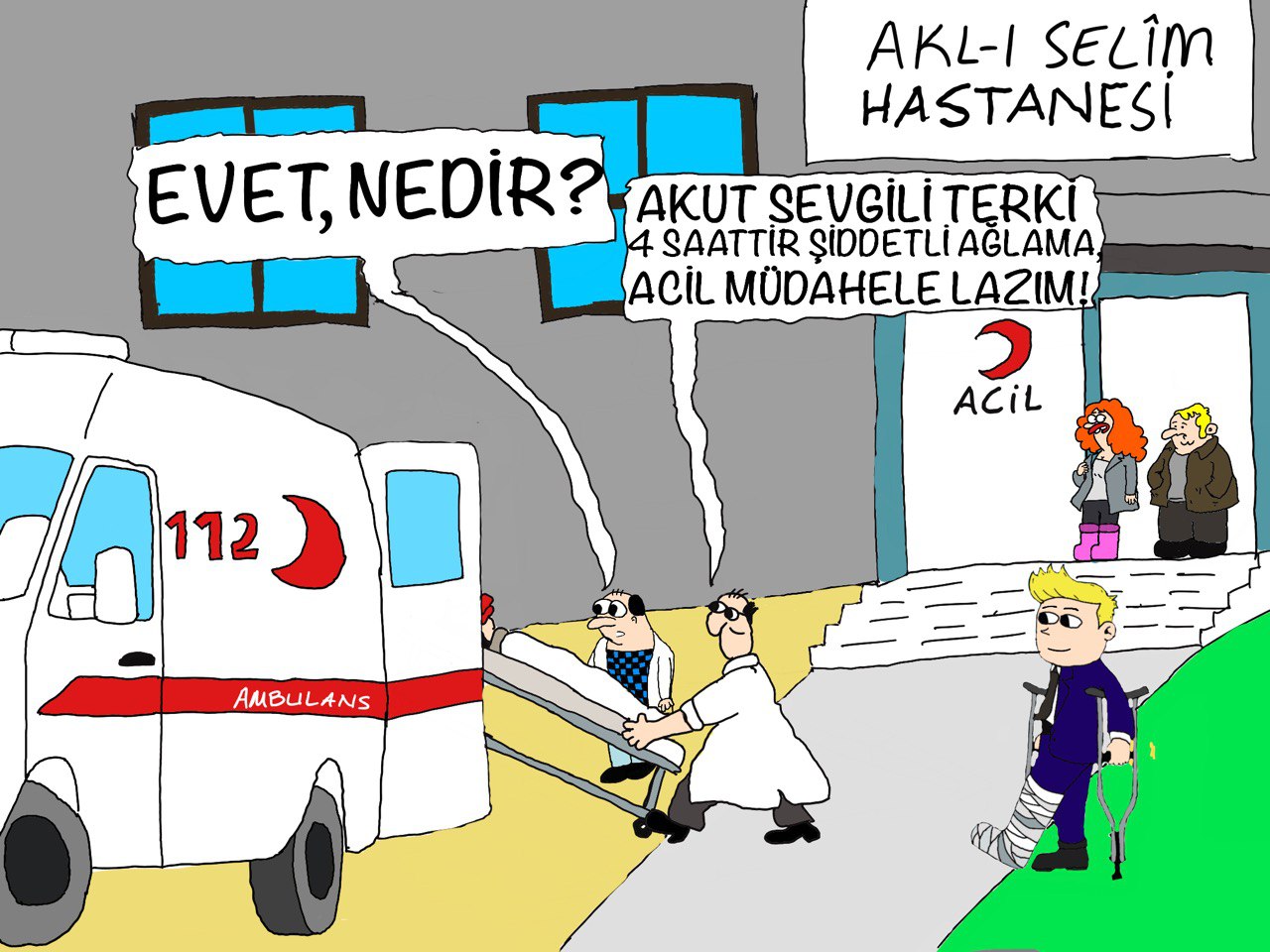 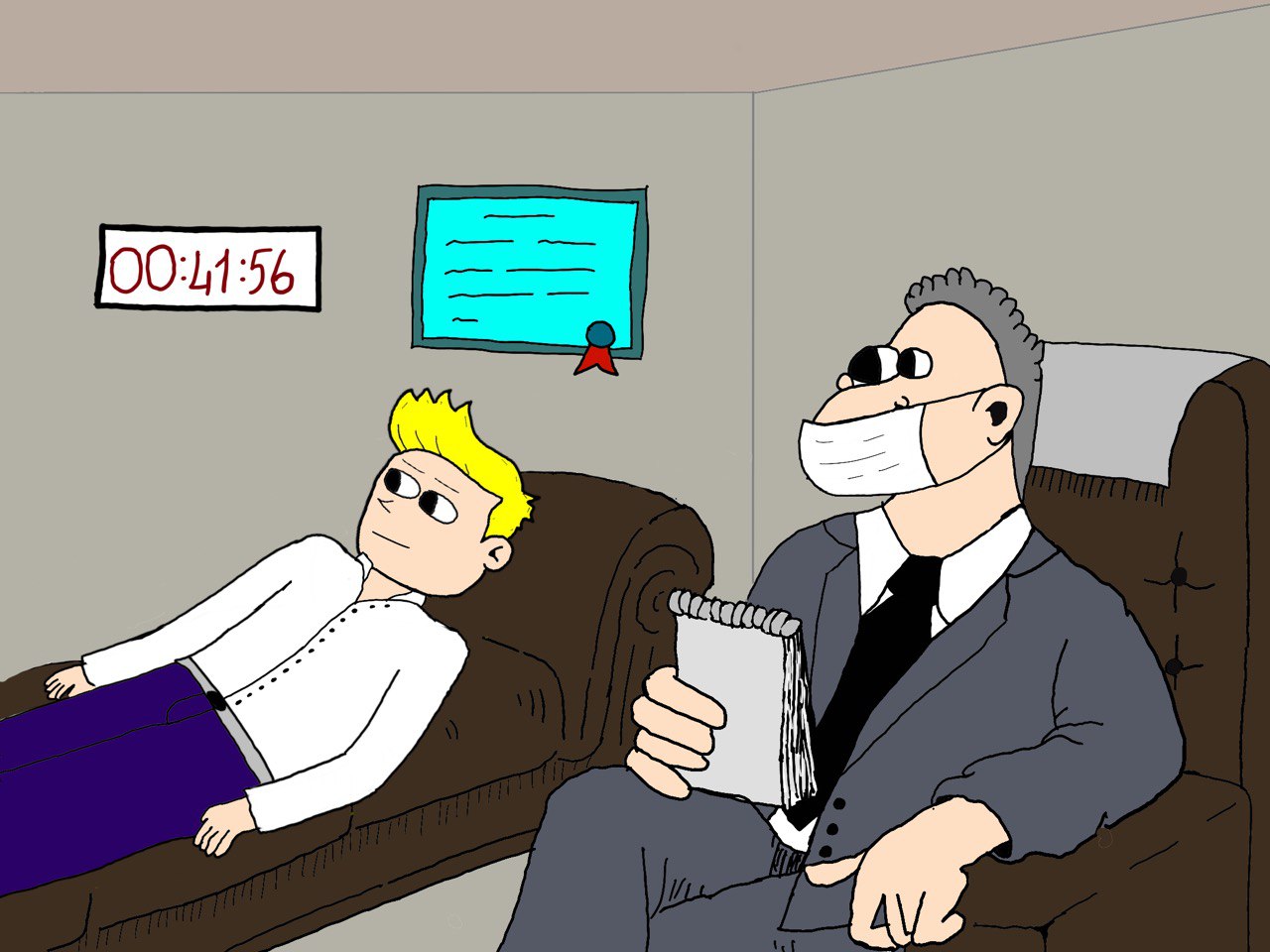 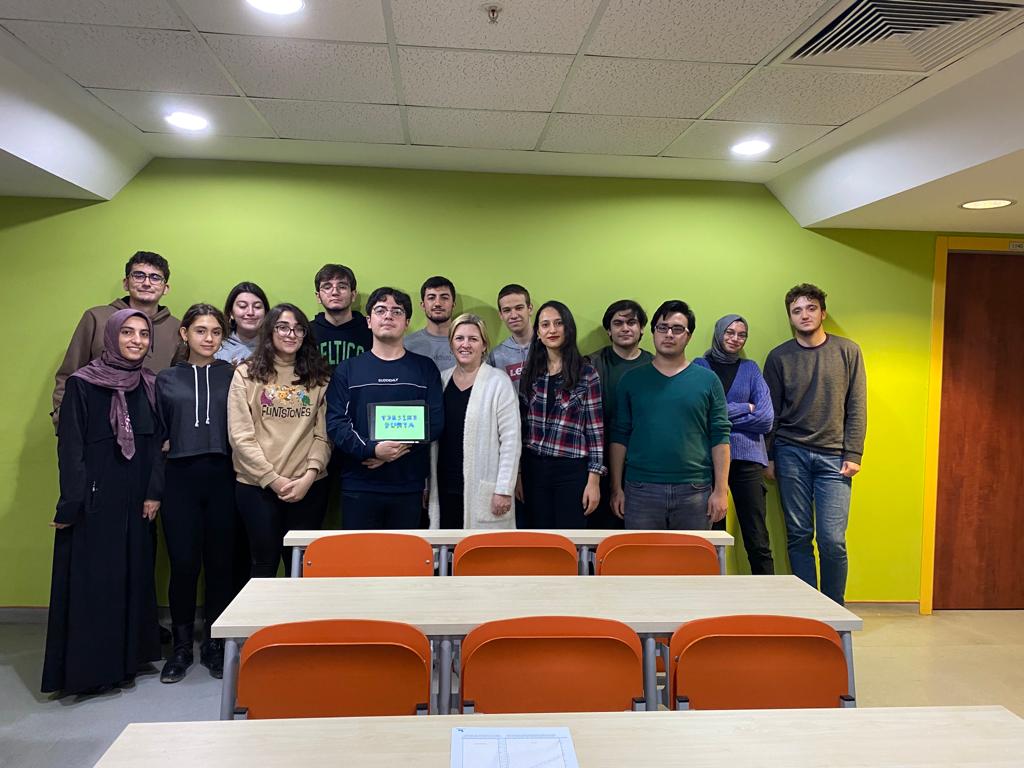 TEŞEKKÜRLER…
KAYNAKÇA:
https://www.mentalhealth.org.uk

https://www.who.int

https://www.noropsikiyatriarsivi.com

https://trdizin.gov.tr